Let’s Give You Something to Talk About!
Public Speaking
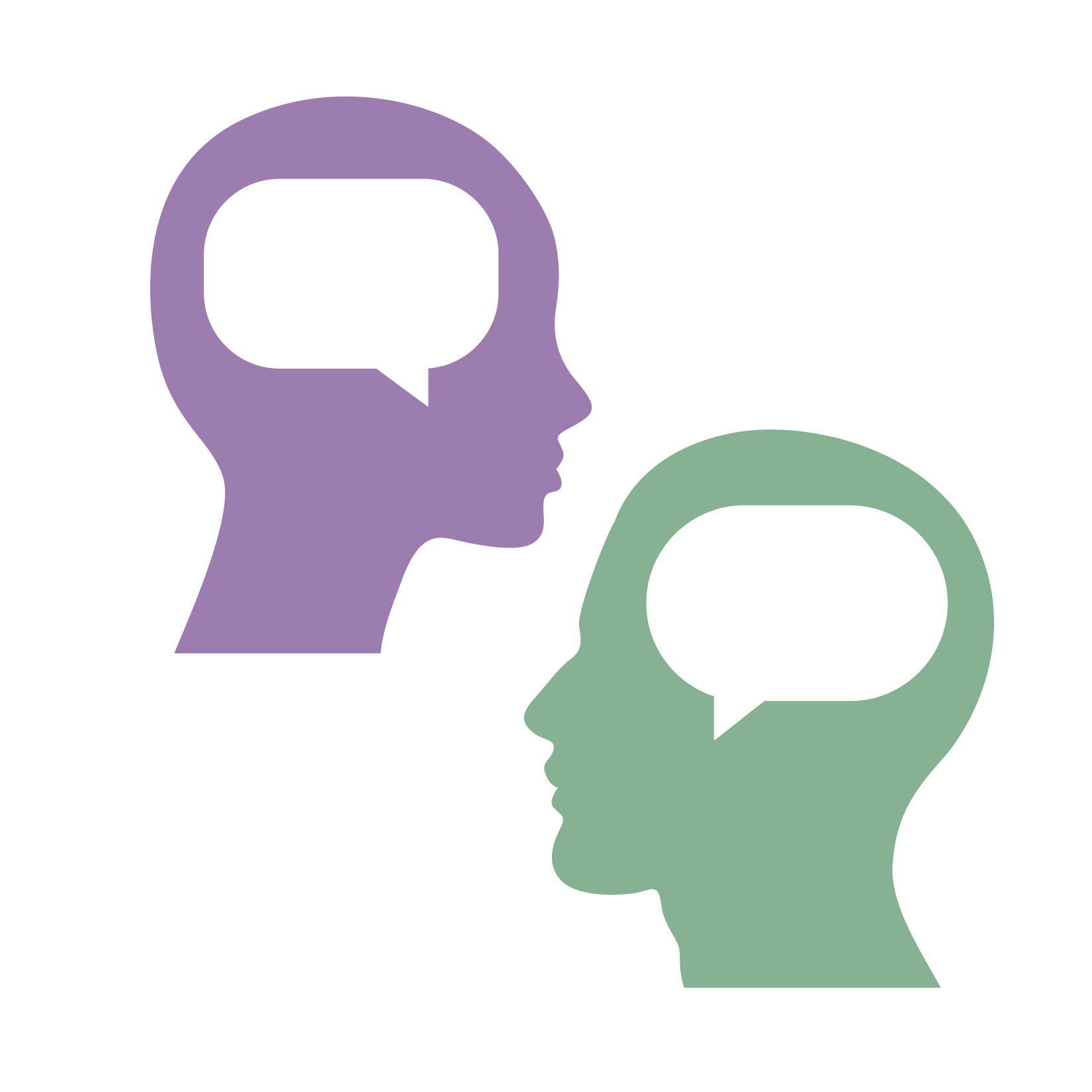 I Notice, I Wonder
Divide your paper into two columns and label each column Notice and Wonder. 
As you watch the video, answer these questions in the appropriate columns:
What are some positive things about the speech that you noticed?
What are things you noticed that could be improved in the speech?
What do you wonder you might need to do to prepare a speech for a large audience?
[Speaker Notes: K20 Center. (2020, September 16). I notice, I wonder. Strategies. https://learn.k20center.ou.edu/strategy/180]
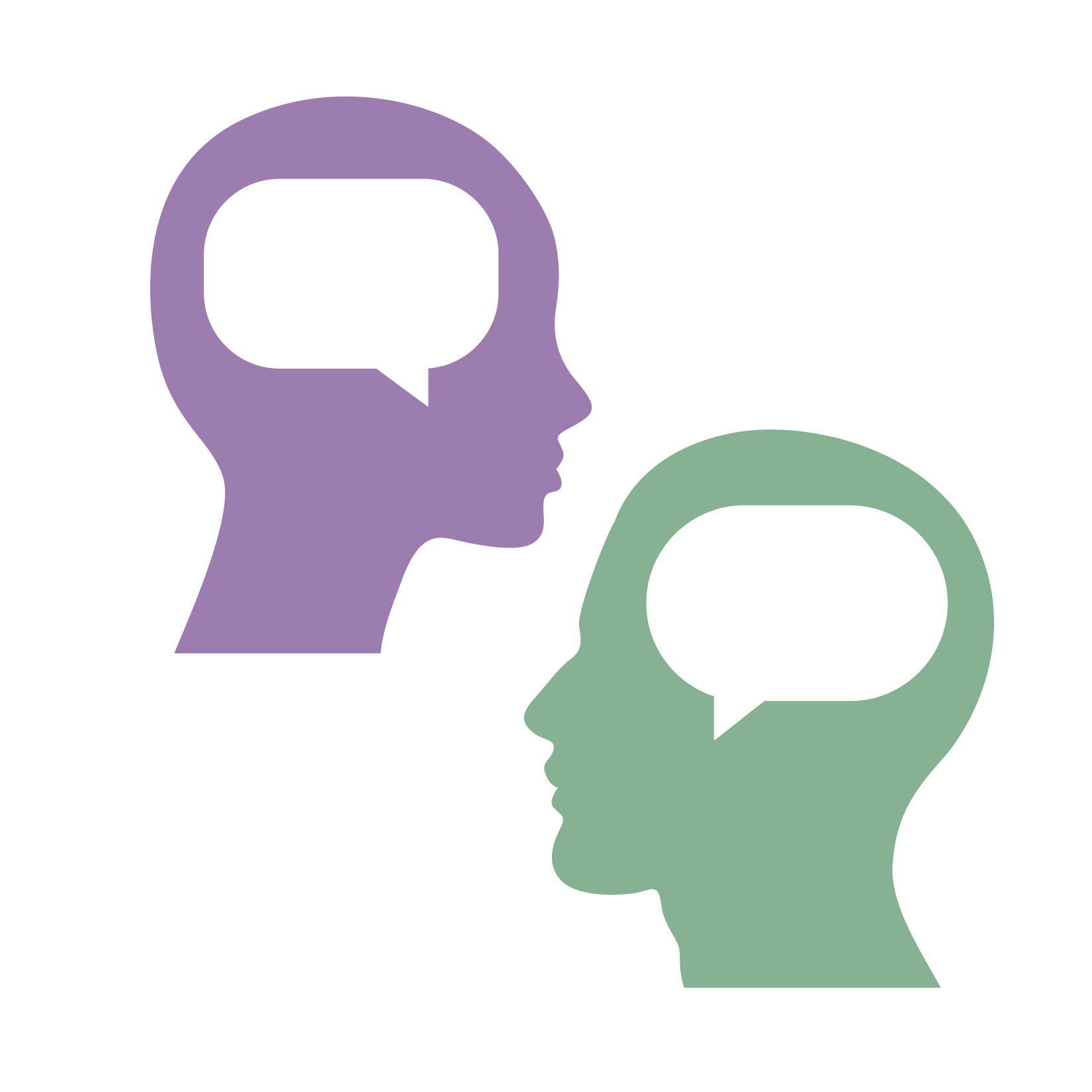 I Notice, I Wonder
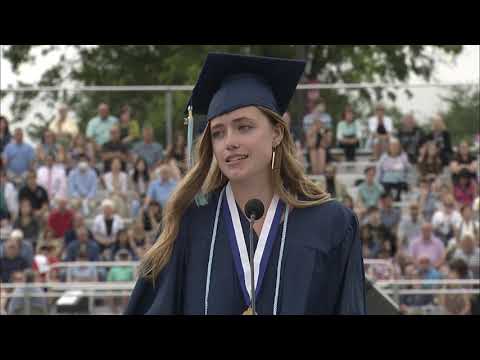 [Speaker Notes: NPTV. (2021, June 17). Kaelan Daly class of 2021 valedictorian speech [Video]. YouTube. Retrieved September 12, 2022, from https://www.youtube.com/watch?v=zFm07bB2xaE]
Essential Question
How can you find ways to speak clearly and confidently to large groups?
Learning Objectives
You will construct outlines and cue cards to prepare a speech.
You will practice delivering your speech and critique your own speech using a self-reflection rubric.
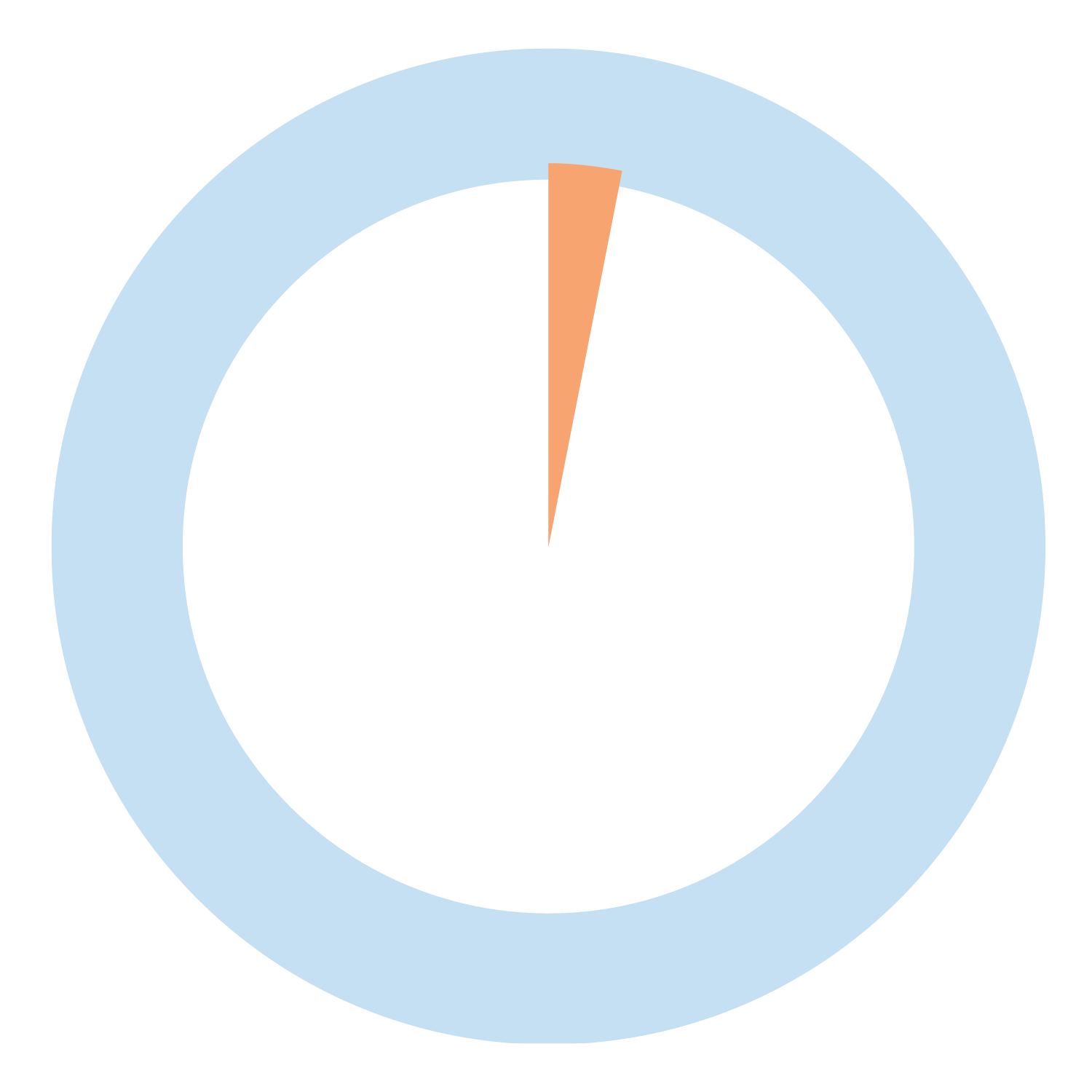 Two-Minute Paper
Think of a topic you REALLY enjoy talking about.
You will write everything you know about this topic on paper.
You have 2 minutes, so do not worry about spelling or grammar.
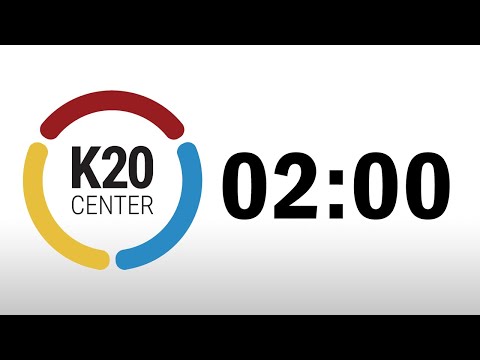 [Speaker Notes: K20 Center. (2020, September 16). Two-minute paper. Strategies. https://learn.k20center.ou.edu/strategy/152 
K20 Center. (2021, September 21). K20 Center 2 minute timer [Video]. YouTube. Retrieved September 8, 2022, from https://www.youtube.com/watch?v=HcEEAnwOt2c]
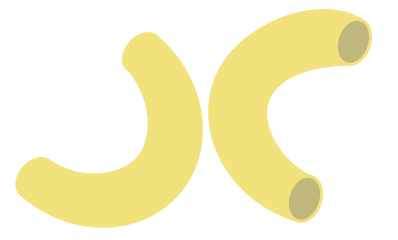 Elbow Partner
Find your Elbow Partner.
Share your paper with your partner.
Then, listen to your partner share their paper.
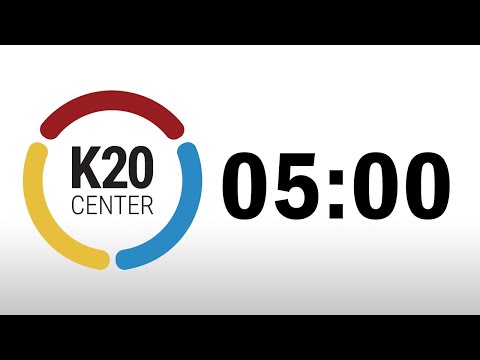 [Speaker Notes: K20 Center. (2020, September 16). Elbow partner. Strategies.  https://learn.k20center.ou.edu/strategy/116
K20 Center. (2021, September 21). K20 Center 5 minute timer [Video]. YouTube. Retrieved September 8, 2022, from https://www.youtube.com/watch?v=EVS_yYQoLJg&ab_channel=K20Center


K20 Center. (2021, September 21). K20 Center 5 minute timer [Video]. YouTube. Retrieved September 13, 2022, from https://www.youtube.com/watch?v=EVS_yYQoLJg]
What’s in a Speech?
You will read “10 Public Speaking Tips: How to Relax, Focus, and Shine at Your Next Presentation”.
Use the QR code or the following link to find the article:
https://bit.ly/2TTm0Nz
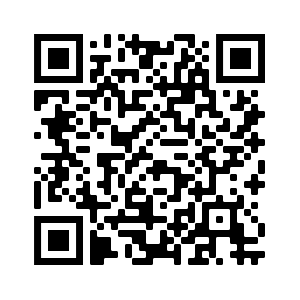 [Speaker Notes: Purdue University Global. (2019, January 10). 10 public speaking tips: how to relax, focus, and shine at your next presentation. Purdue University Global. https://www.purdueglobal.edu/blog/student-life/10-public-speaking-tips/]
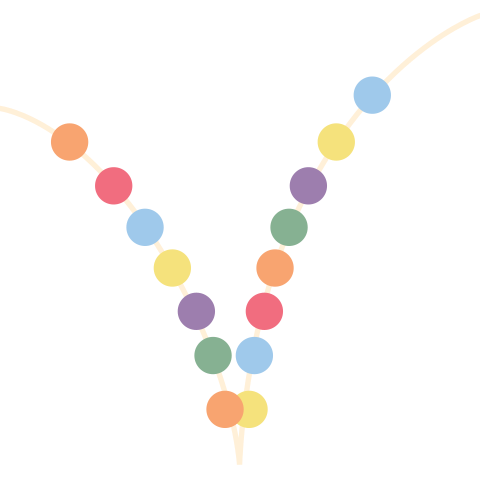 Fold the Line
Answer these three questions with your partner:
What is something that surprises you about speech preparation?
What is something that interests you about speech preparation?
What is something that is troubling to you about speech preparation?
[Speaker Notes: K20 Center. (2020, September 16). Fold the line. Strategies. https://learn.k20center.ou.edu/strategy/171

K20 Center. (2021, February 12). S-I-T (Surprising, interesting, troubling). Strategies. https://learn.k20center.ou.edu/strategy/926]
Speech Outline
Step 1: Intro
Greeting and Attention device
Summarize what your speech is about. 
Credibility – Why should the audience listen to your speech?
Step 2: Body
2–3 Main Ideas
Each Main Idea needs 2–3 Supporting Details
Step 3: Conclusion
Summarize what your speech was about
Closing – ties to your Attention device
Transitions
Transitions are words or phrases that allow you to smoothly move from one part of your speech to the next.
Time/Sequence
First
Next
Then 
Last
Finally
Soon
Emphasis
Especially
Furthermore
AlsoIn addition
Of course
Indeed
Certainly
In particular
Contrast
But
However
On the other hand
Otherwise
Unlike
Conversely
At the same time
In spite of
[Speaker Notes: English Tutor. (2019, January 23). List of transition words and phrases in English. My English Tutors. Retrieved September 20, 2022, from https://myenglishtutors.org/transition-words/]
Cue Cards
Include a heading that shows what part of the speech the card belongs to.
Use one main idea per card.
Use bullet points or numbers for each supporting detail.
Write clearly and leave plenty of white space.
Only write on one side of the card.
Number your cue cards to keep them in order.
Color-code the main ideas, supporting details, and transitions.
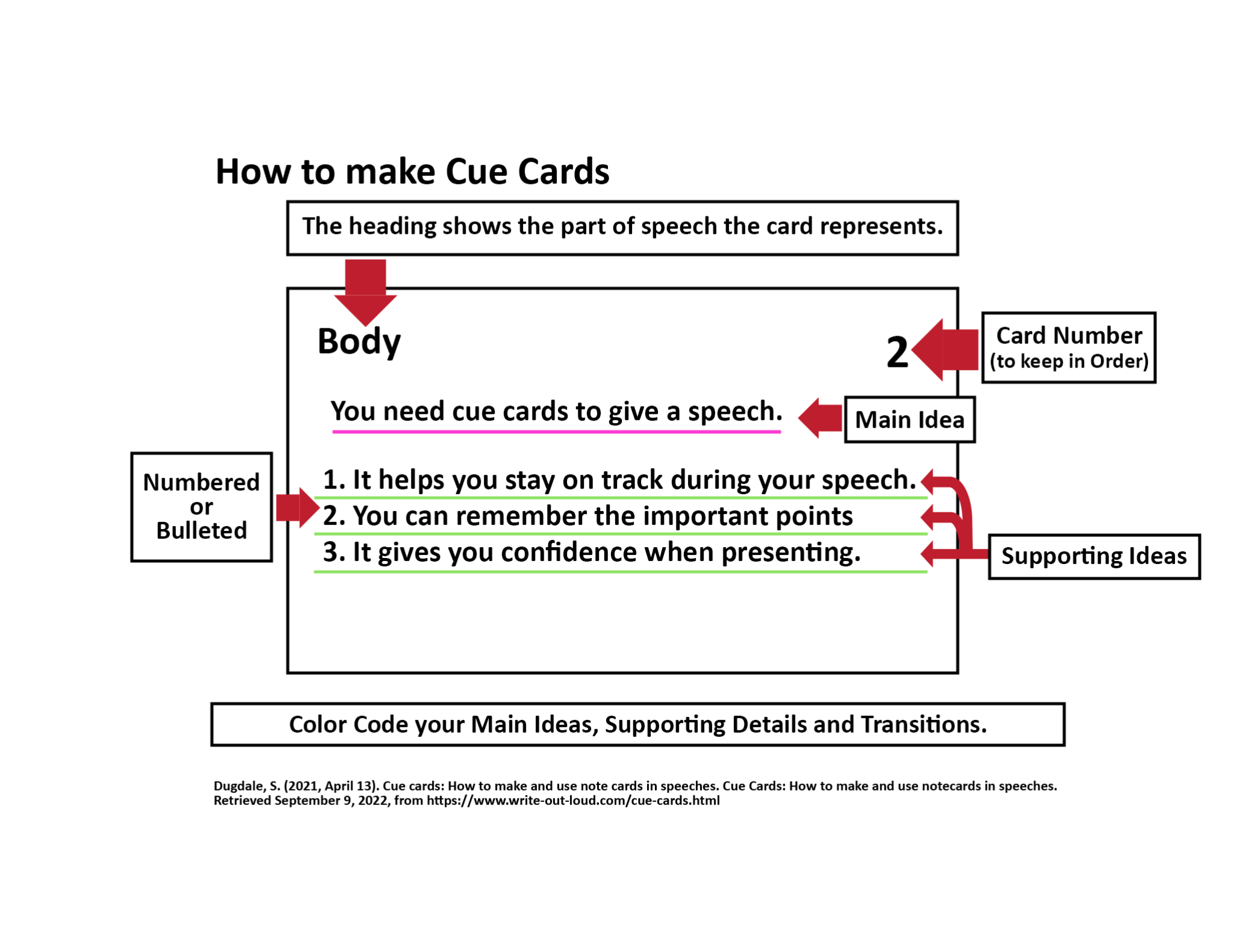 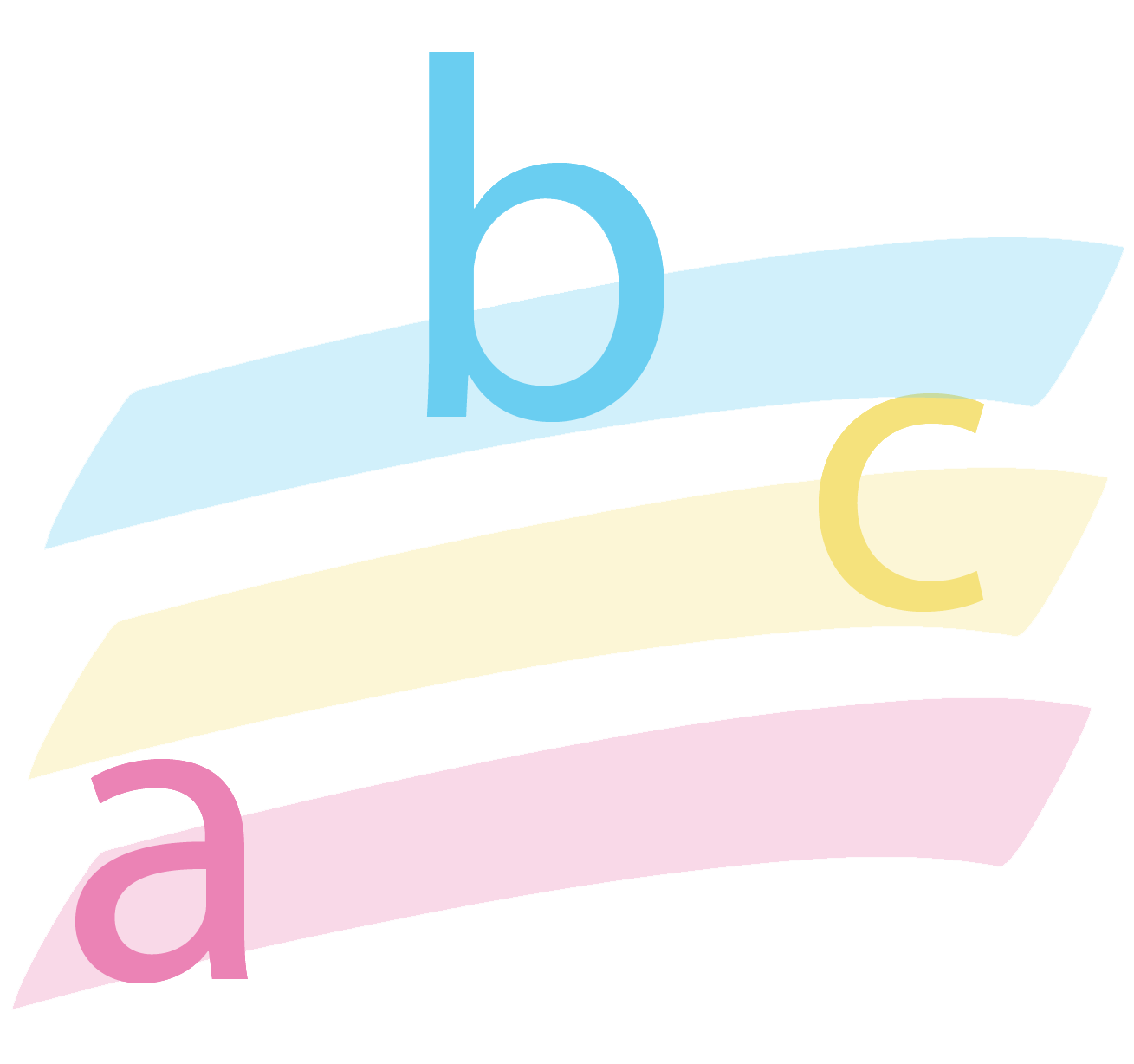 Categorical Highlighting
You will highlight your cue cards by categories.
Each category will have a specific highlighter color that you feel is appropriate. 
Highlight the following categories:
Main ideas
Supporting details 
Transitions
[Speaker Notes: K20 Center. (2022, August 30). Categorical Highlighting. Strategies. https://learn.k20center.ou.edu/strategy/192]
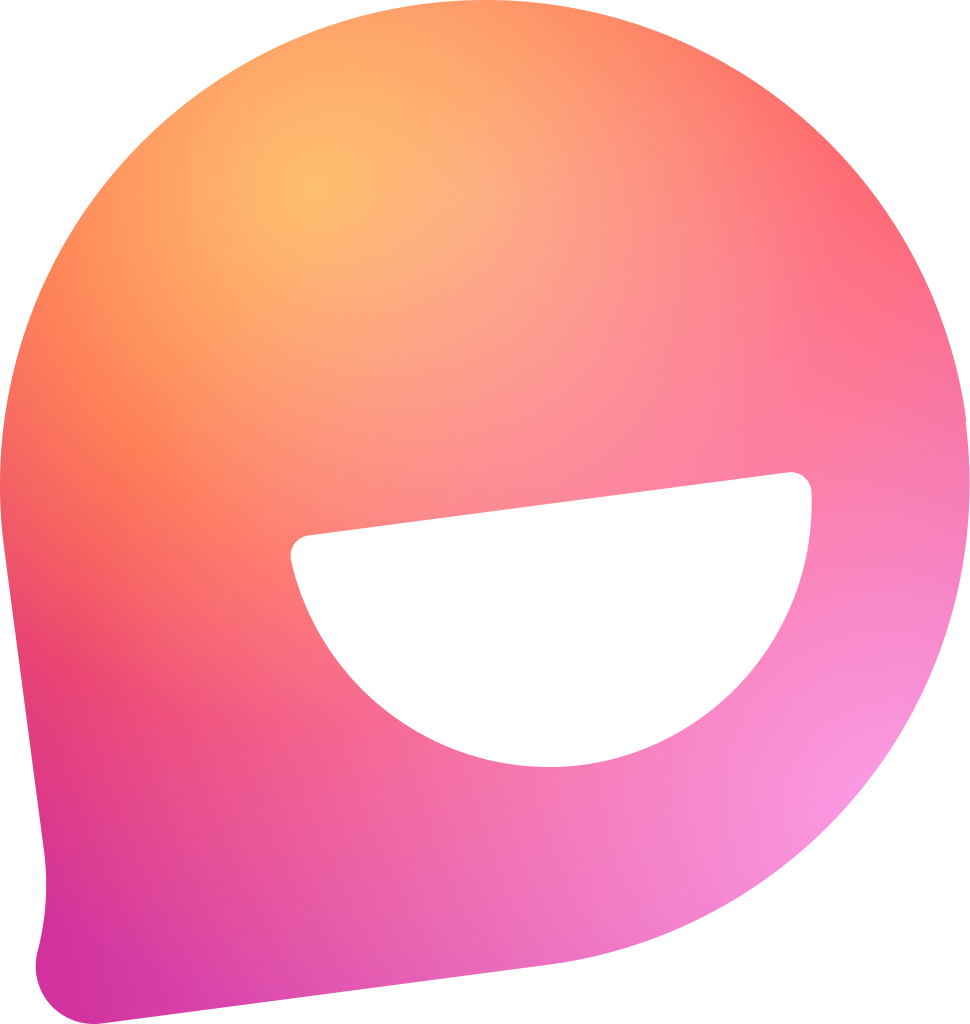 Speech! Speech!
Go to Flip: insert custom Flip page link
Record yourself giving your speech with the help of your cue cards
Use the self-reflection rubric as you watch your speech.
Critique yourself: 
What did I do well?
Where can I improve?
[Speaker Notes: Insert link for your Flip page prior to starting activity.

https://info.flip.com/

K20 Center. (2022, August 30). Flip. Tech Tools. https://learn.k20center.ou.edu/tech-tool/1075]